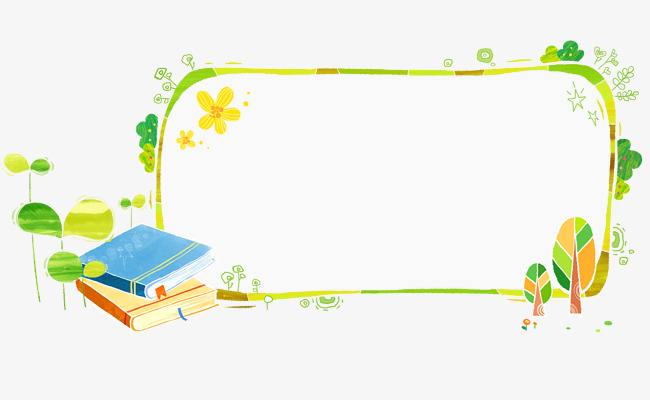 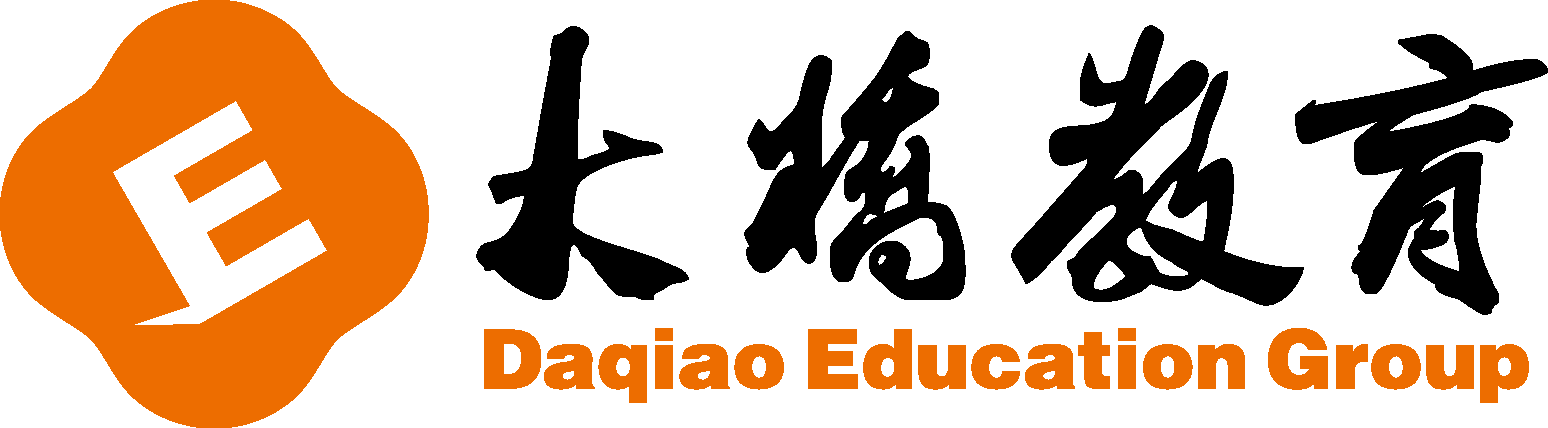 四年级公立校
Unit 2 
L7 Homework
L8 TV and Phone
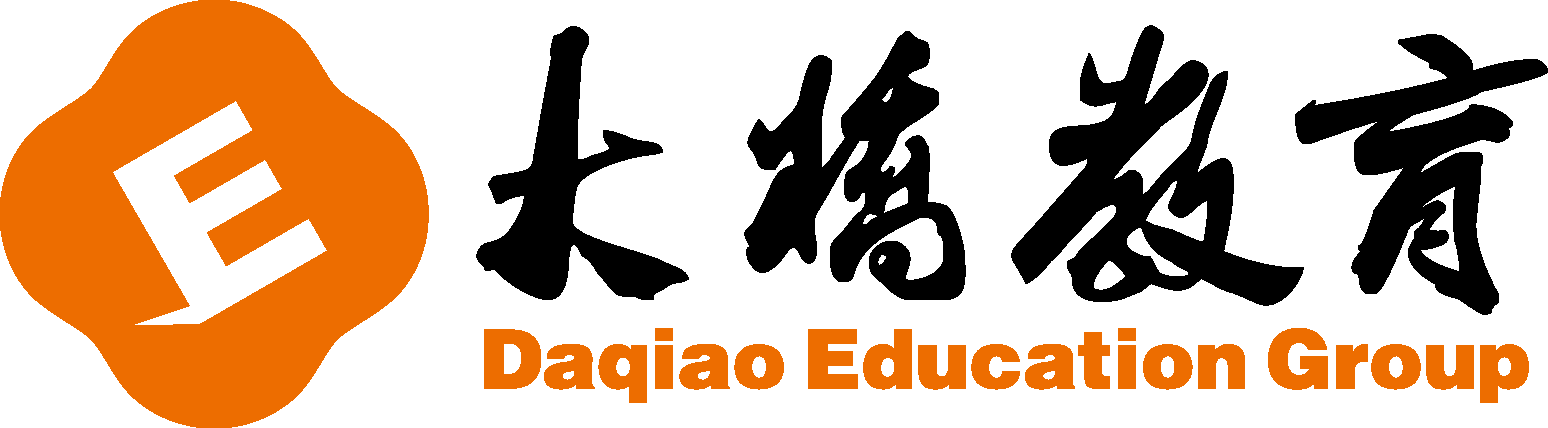 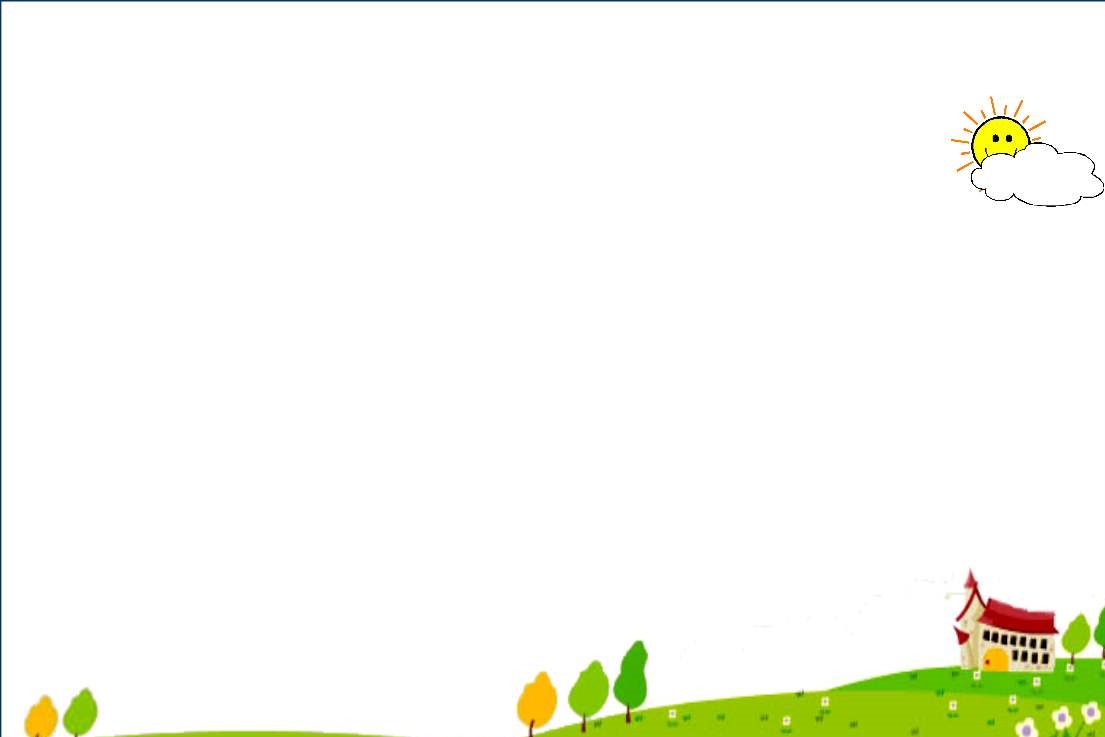 Phonetics
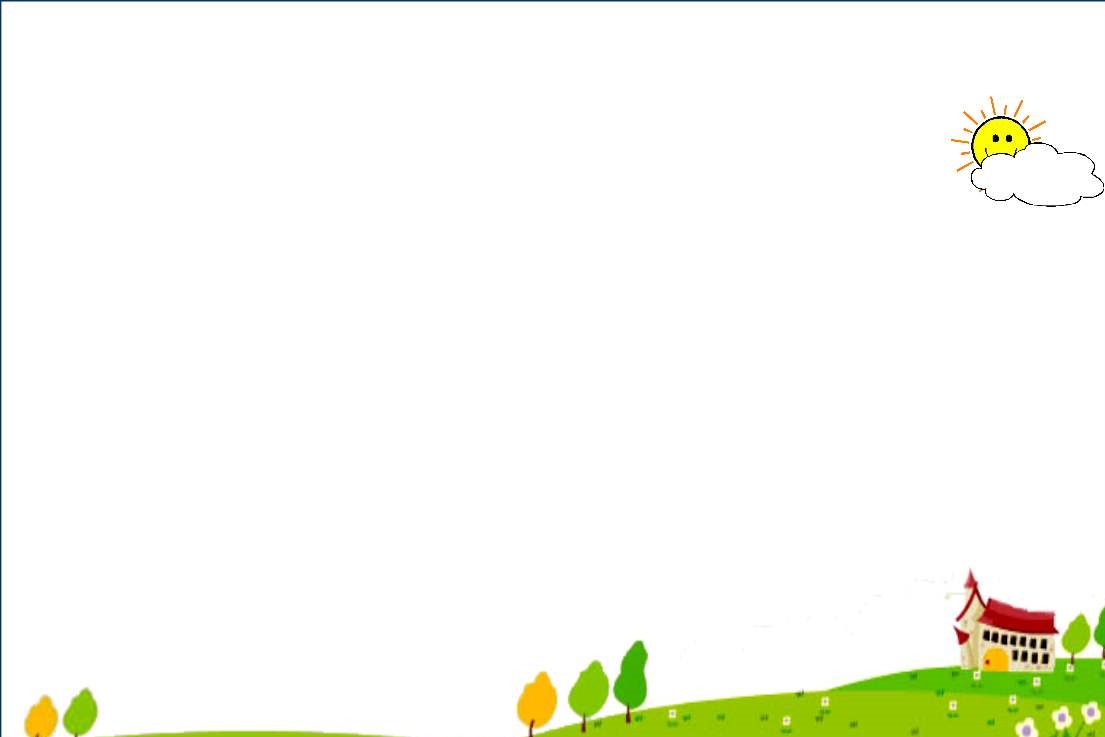 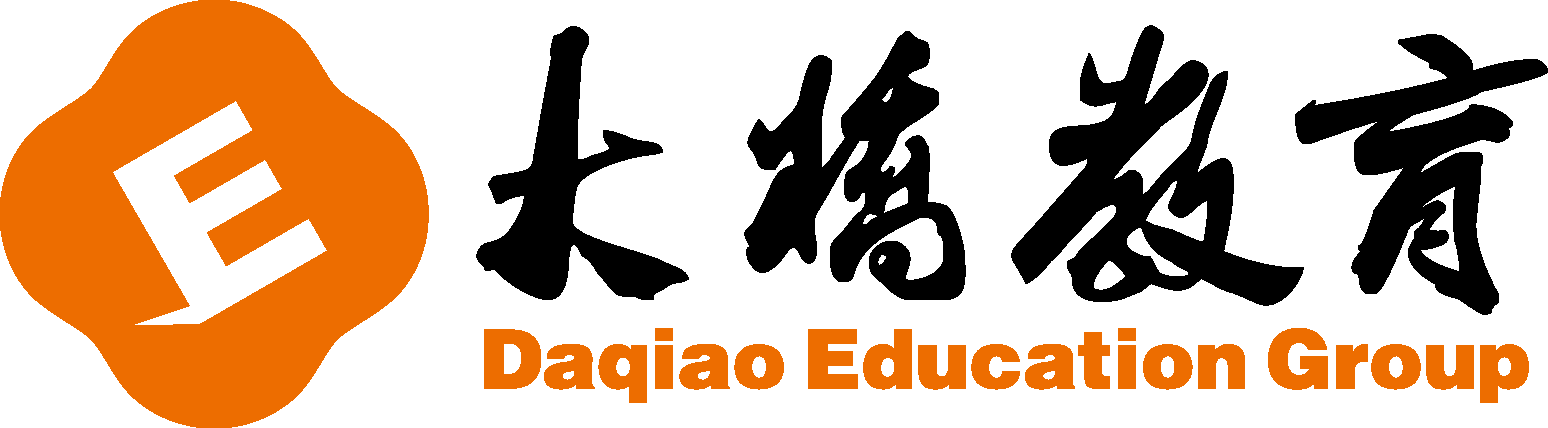 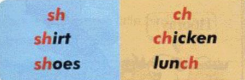 Try to read
ship             beach
     fish             watch
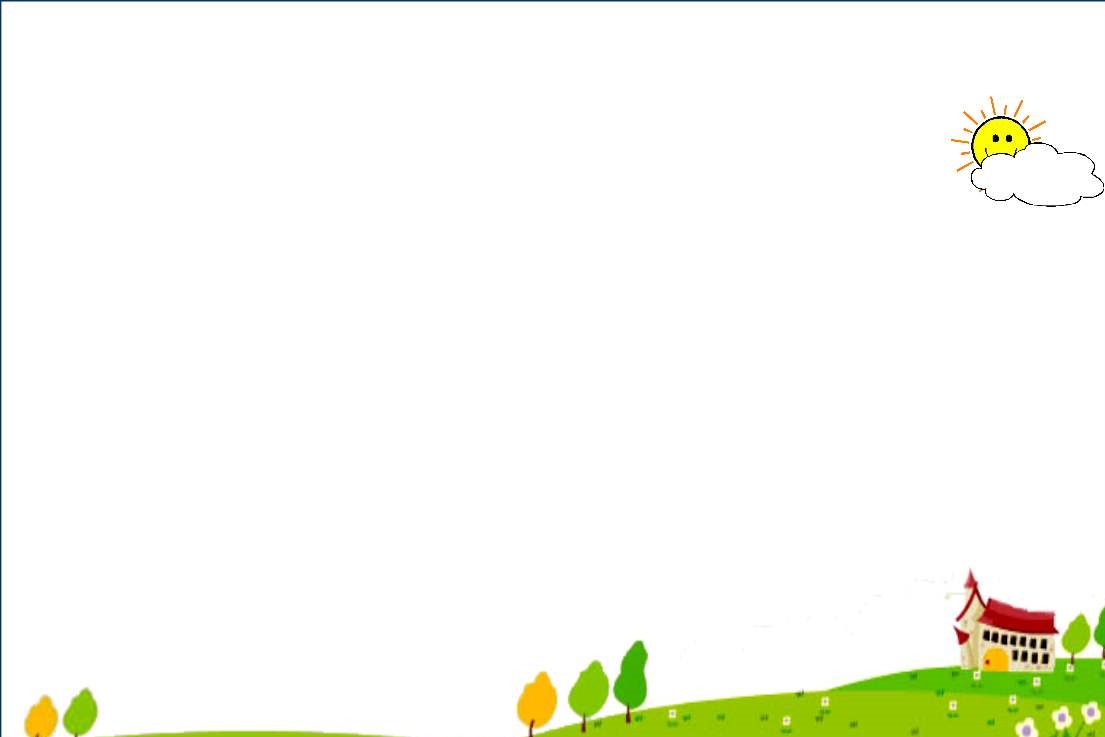 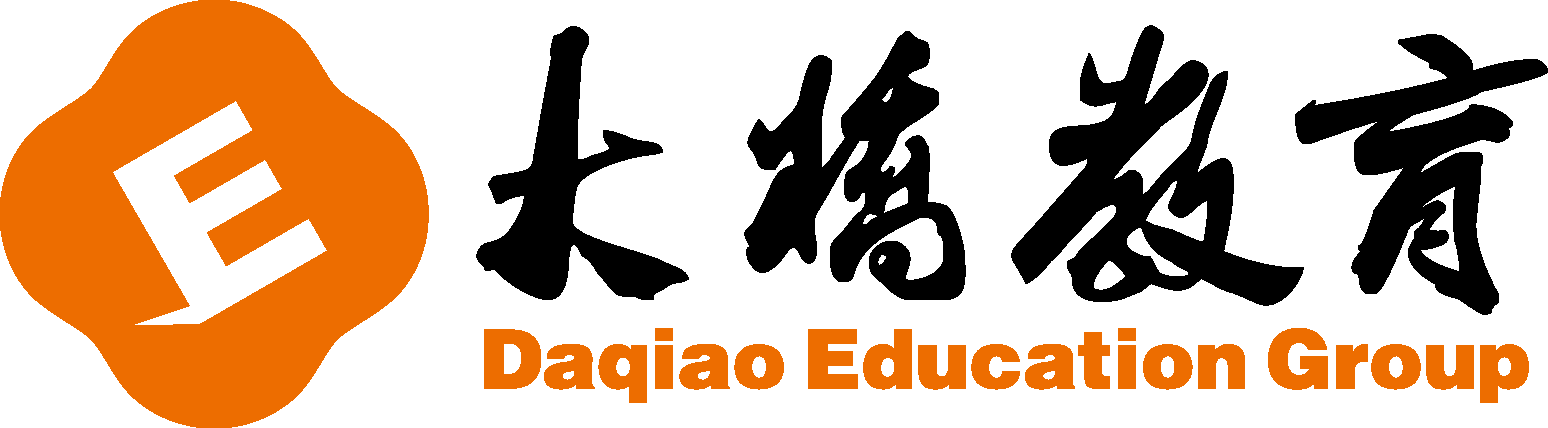 Exercise
判断下列每组单词划线部分发音是否相同，相同的写Y，不同 的写N。
(　　) 1. A. shirt                 B. ship                    C. wash
(　　)2. A. chicken       B.  beach                C. ship
Y
N
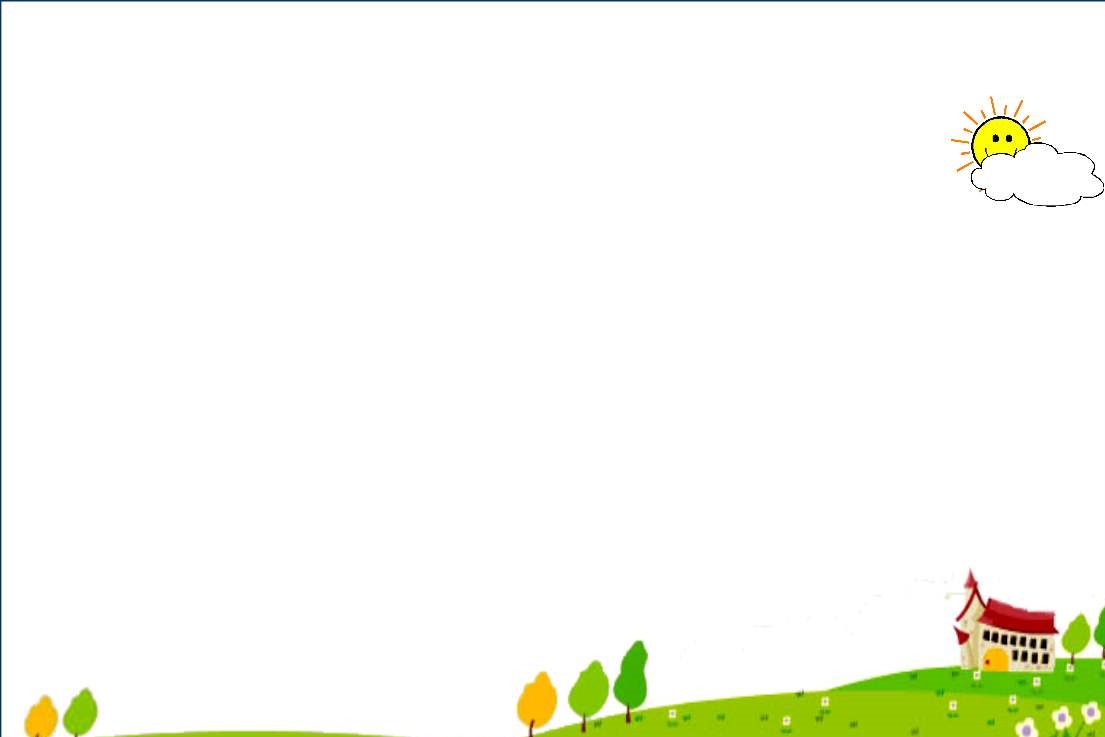 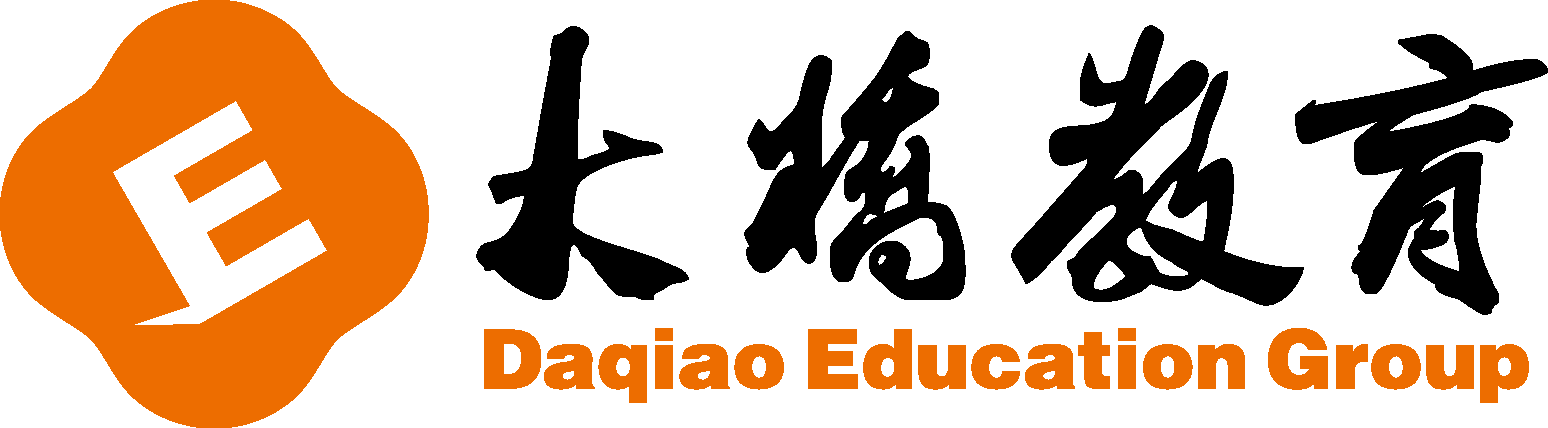 重点梳理
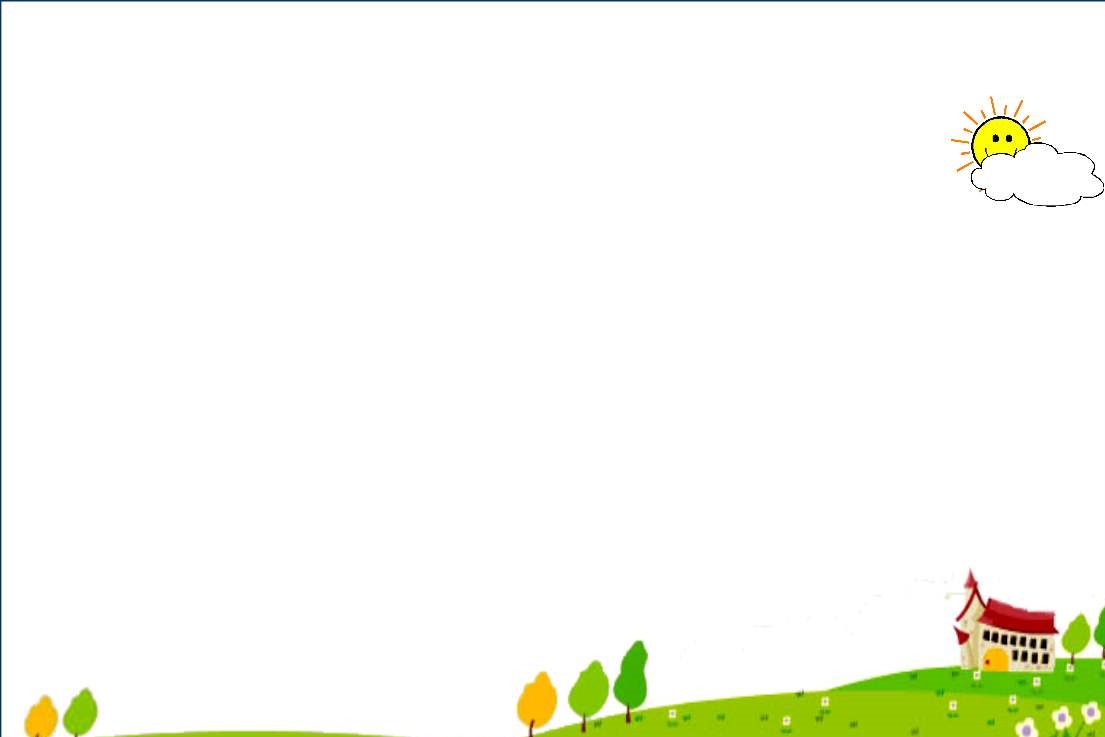 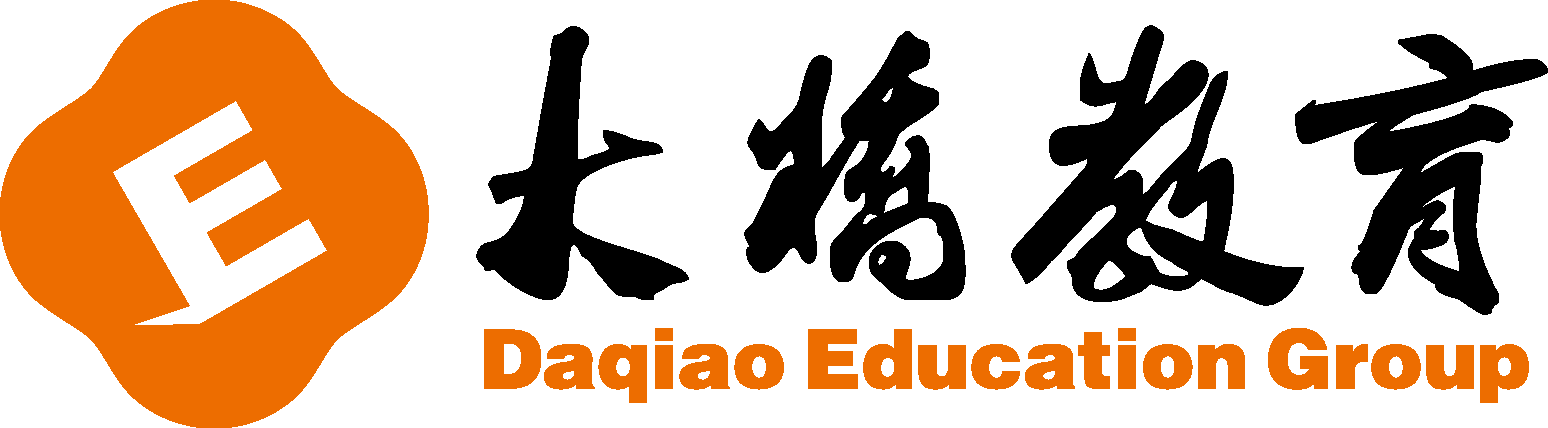 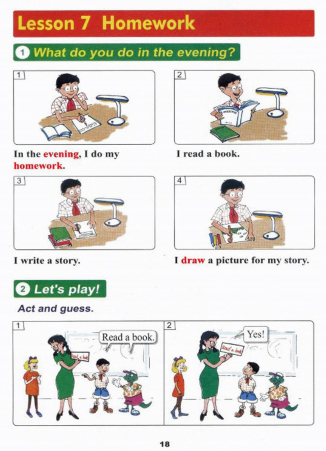 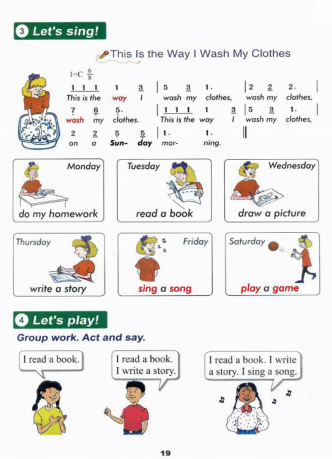 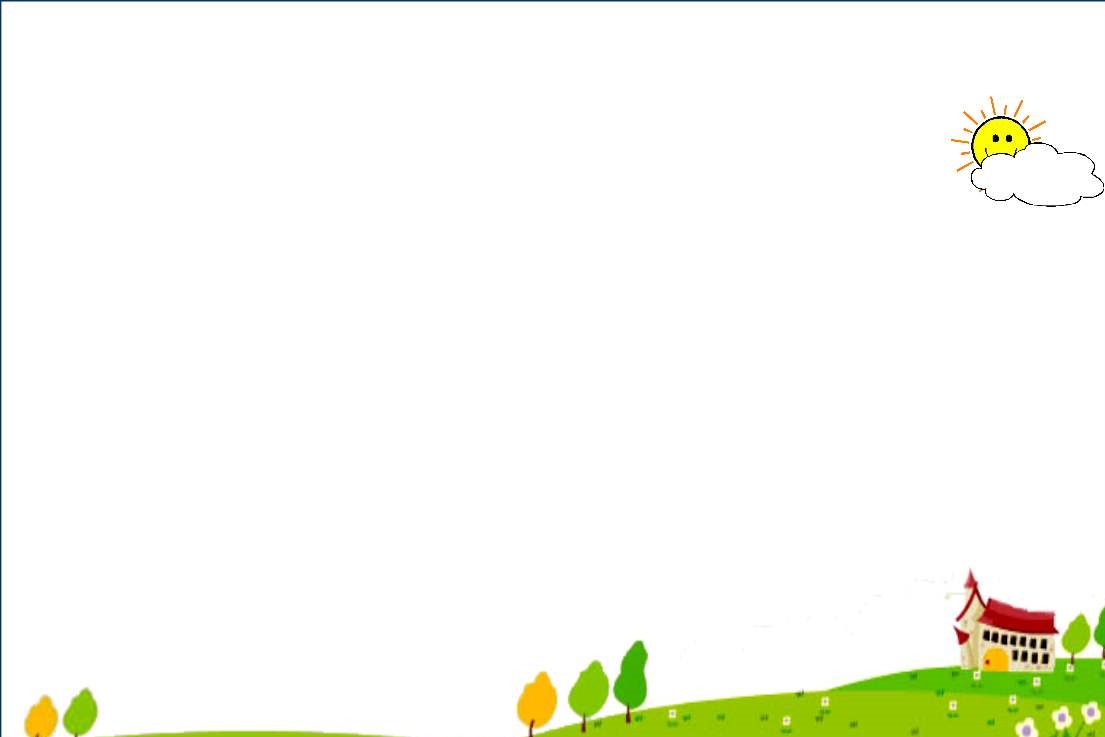 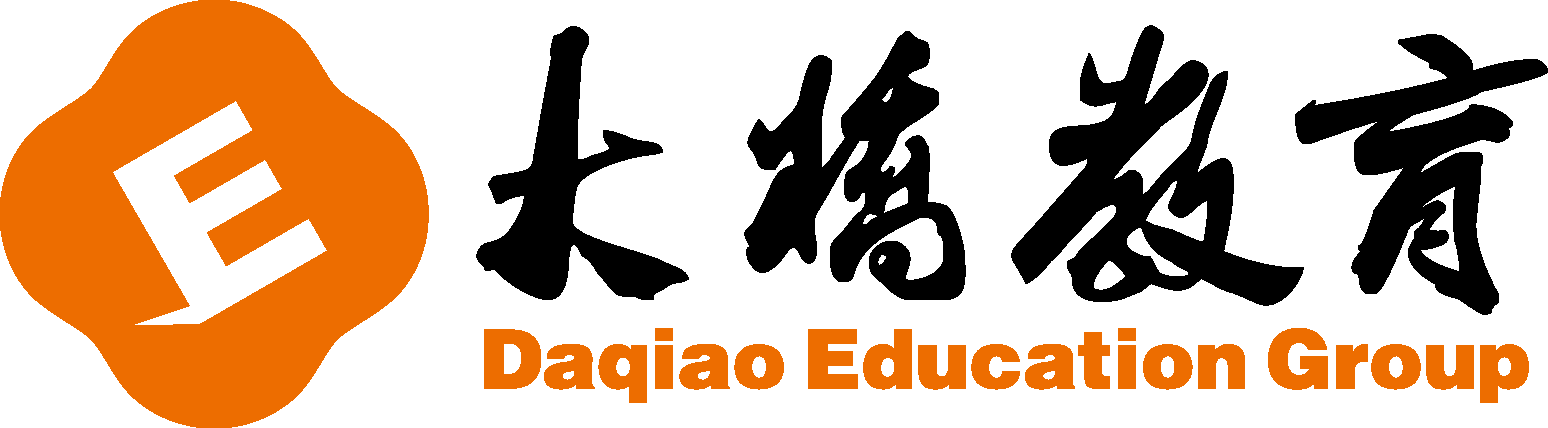 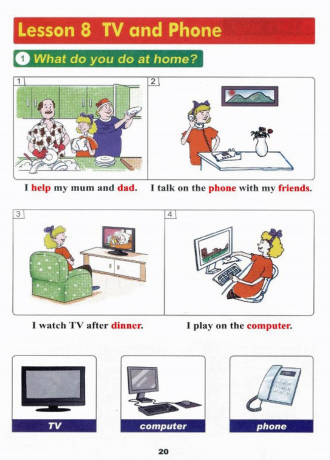 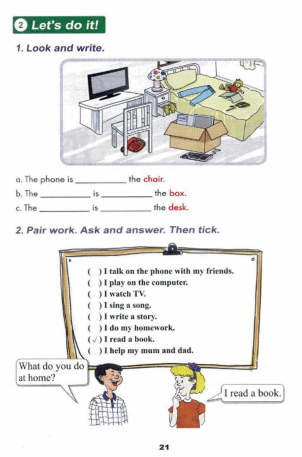 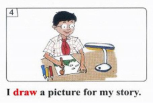 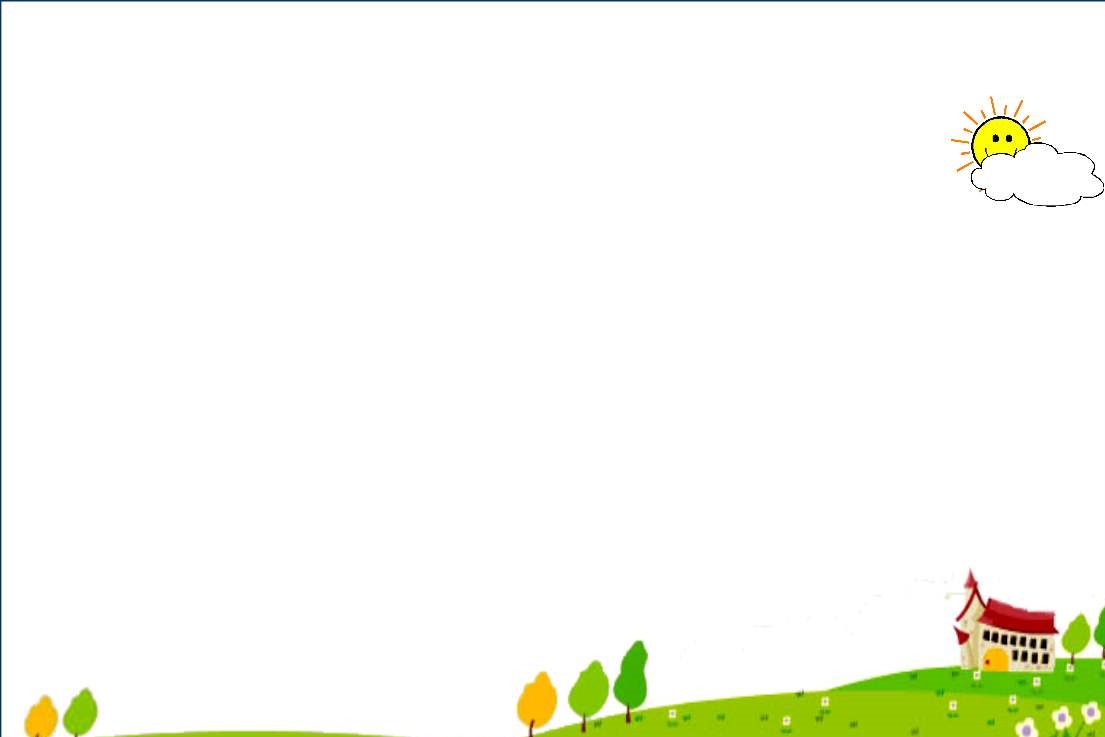 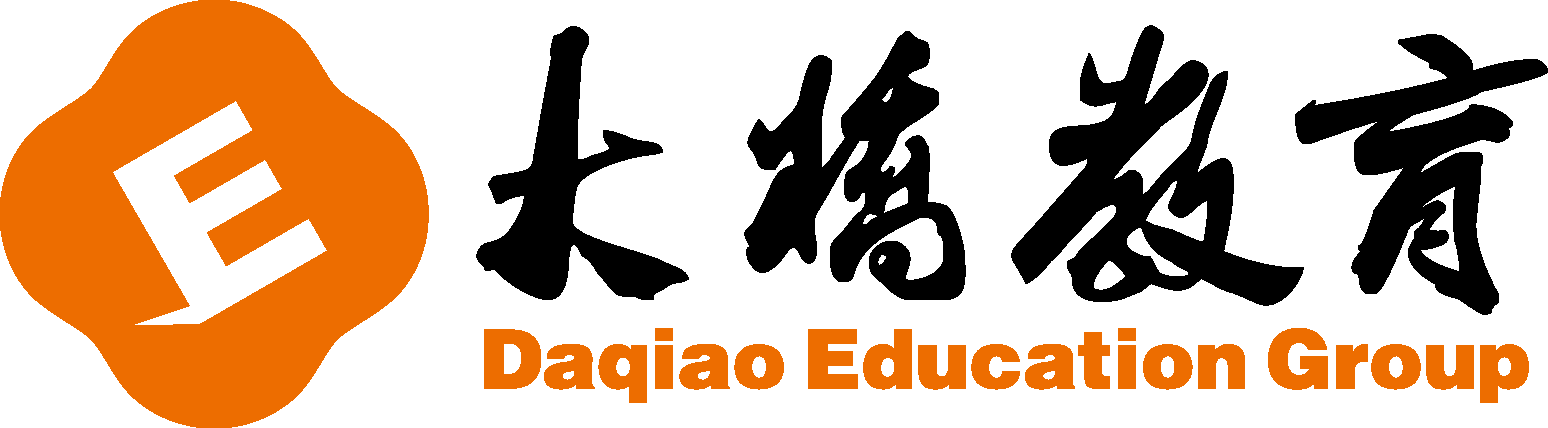 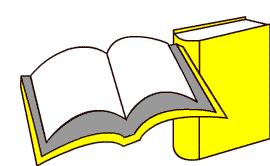 知识点 1
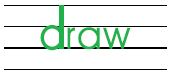 v. (动词)画
She draws a picture for her friend.
她为她的朋友画了一幅画。
近义词：paint 绘画
固定搭配：draw… for… 为……画……
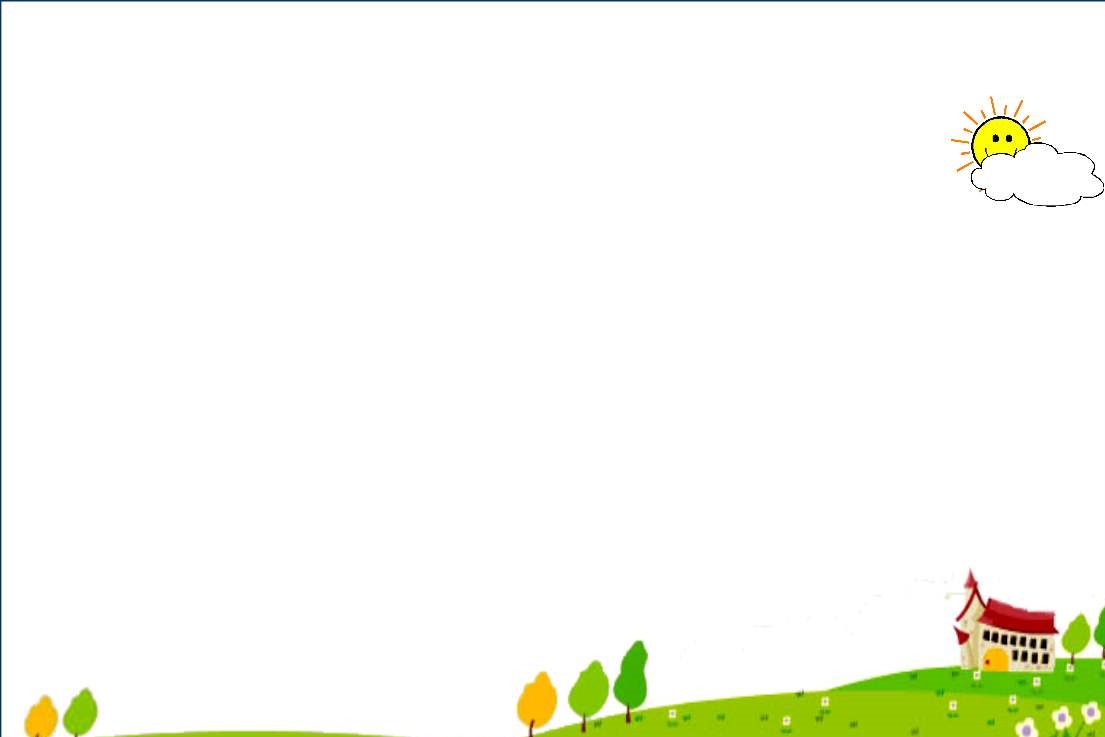 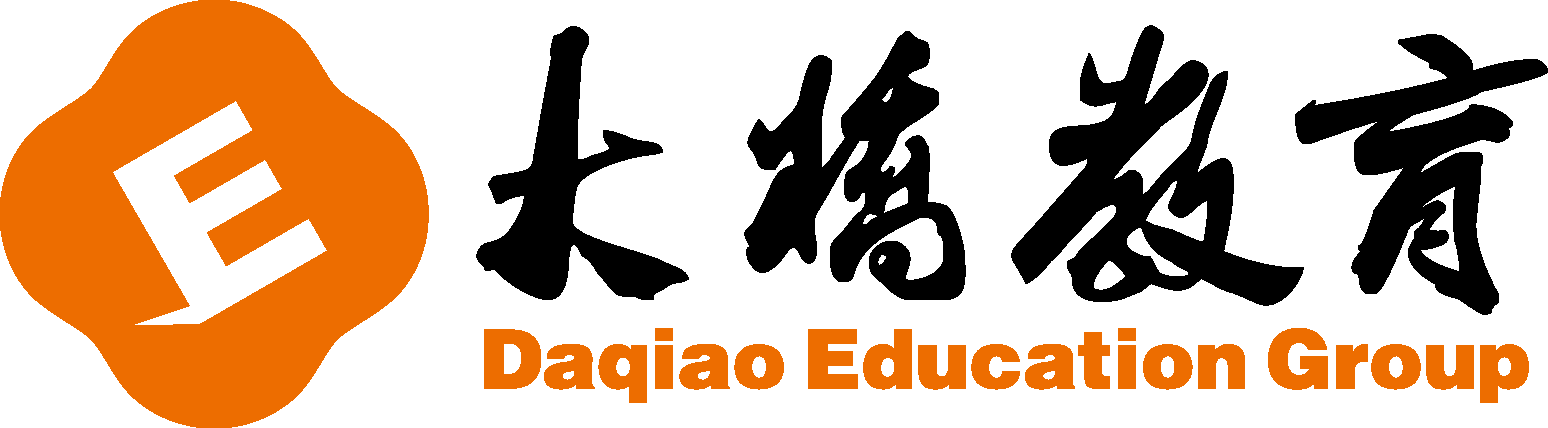 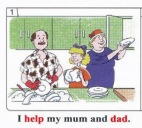 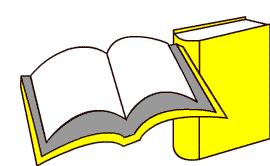 知识点 2
v. (动词)帮助；协助；援助
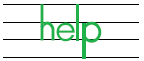 I help my brother.我帮助我的弟弟。
help… with… 表示“在某方面给予帮助”，
如：Tom can help me with my English.(汤姆能帮助我学英语);
help sb.(to)do sth.表示“帮助某人做某事”，
如：I help my mother do the housework.(我帮助妈妈做家务)。
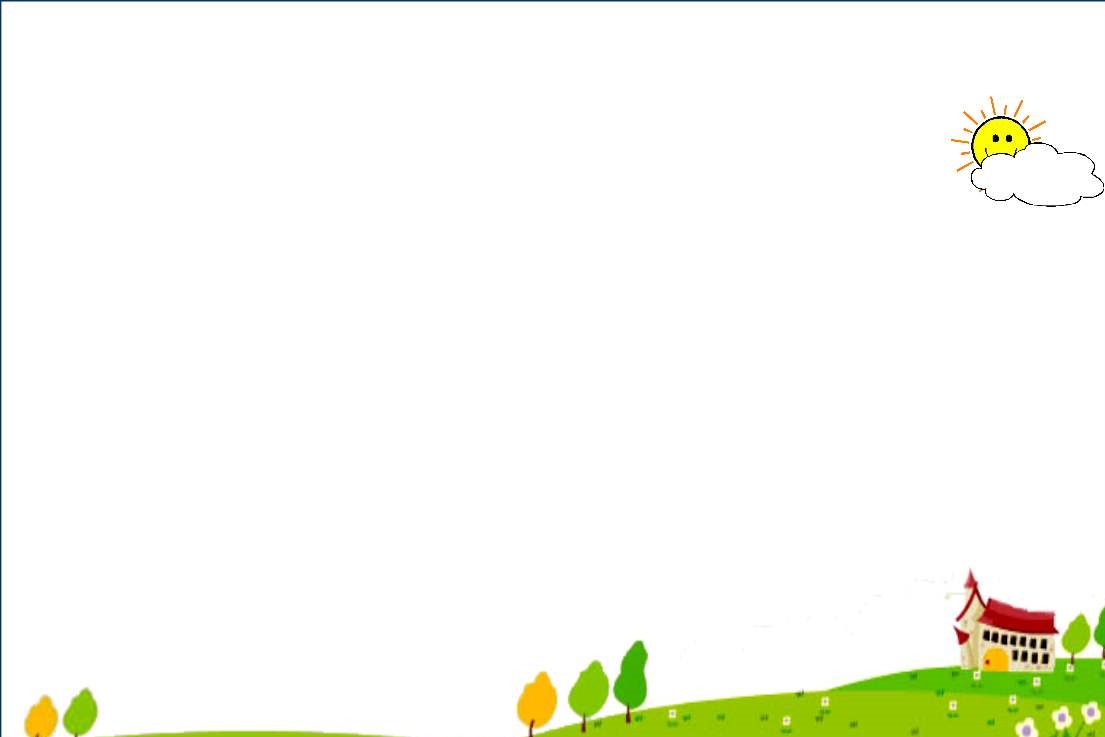 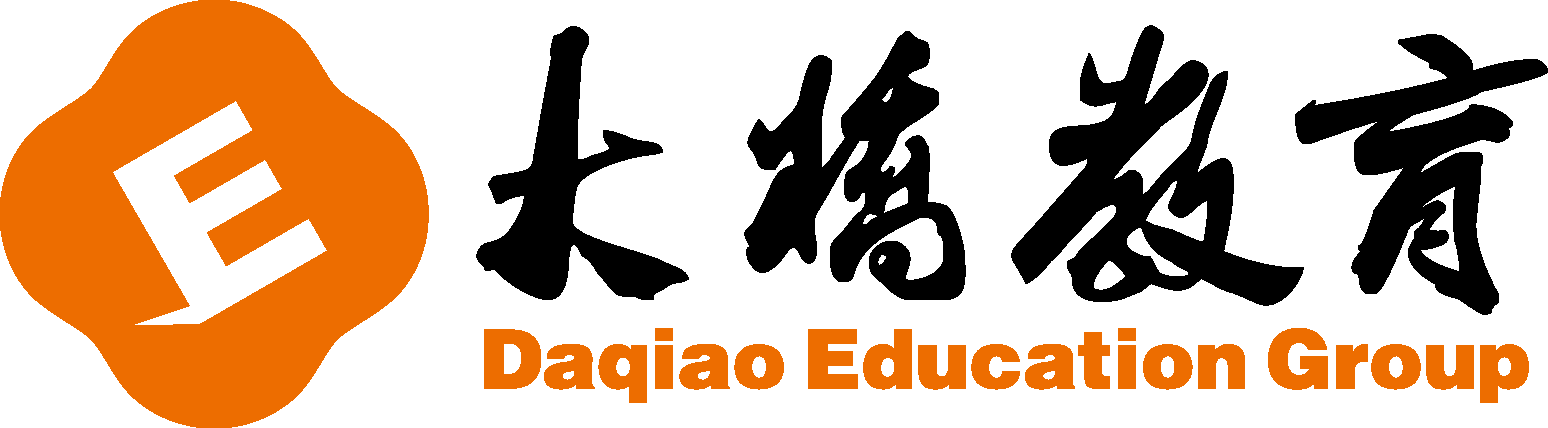 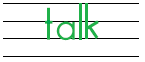 v. (动词)交谈；讨论
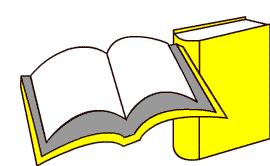 知识点 3
Let's have a talk.让我们谈一谈。
talk with/to sb.和某人谈话      talk about sth.谈论某事
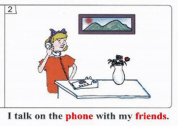 n. (名词)电话
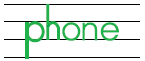 What's your phone number? 你的电话号码是多少？
phone number 电话号码 　on the phone 通过电话
talk on the phone意为“通过电话交谈”。
talk on the phone with...意为“和...通过电话交谈”。
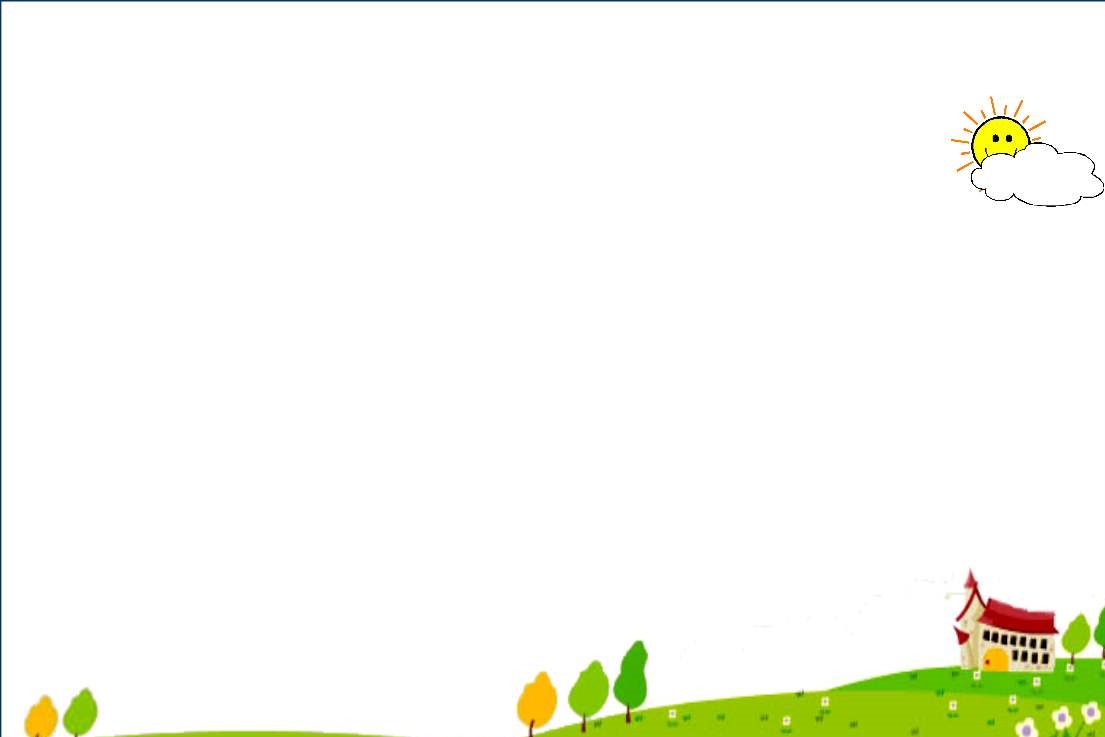 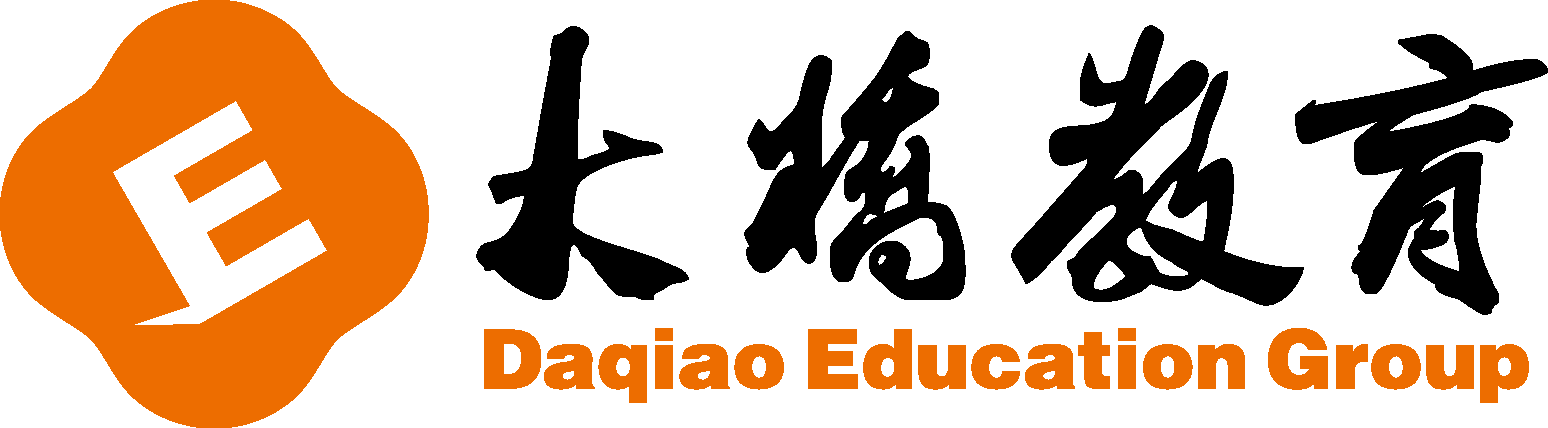 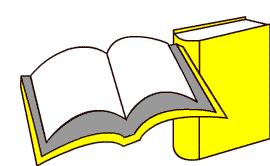 What do you do at home?
这是一个以what引导的特殊疑问句。
用来询问对方在某地做什么事
知识点 4
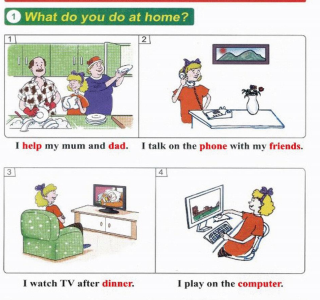 其中前一个do是助动词，无意义；
后一个do是实义动词，表示“做”。
句型：特殊疑问词＋助动词 ＋主语＋ 动词原形＋ 其他？
答语：I ＋ 动词原形 ＋ 其他．
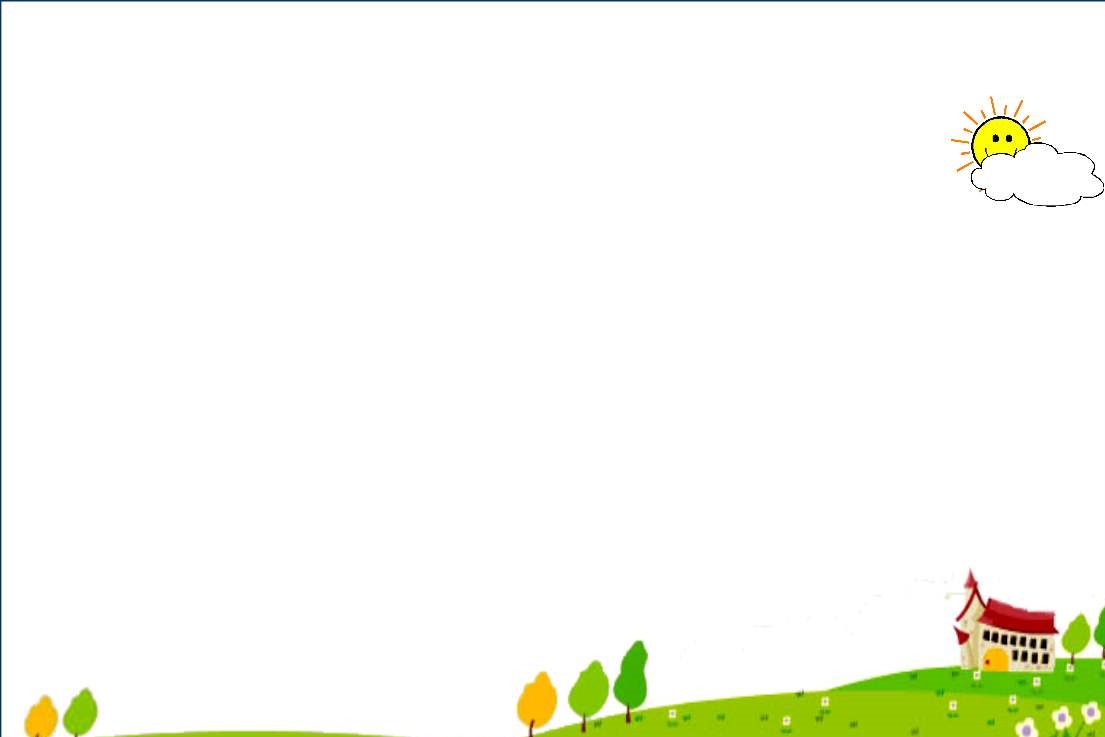 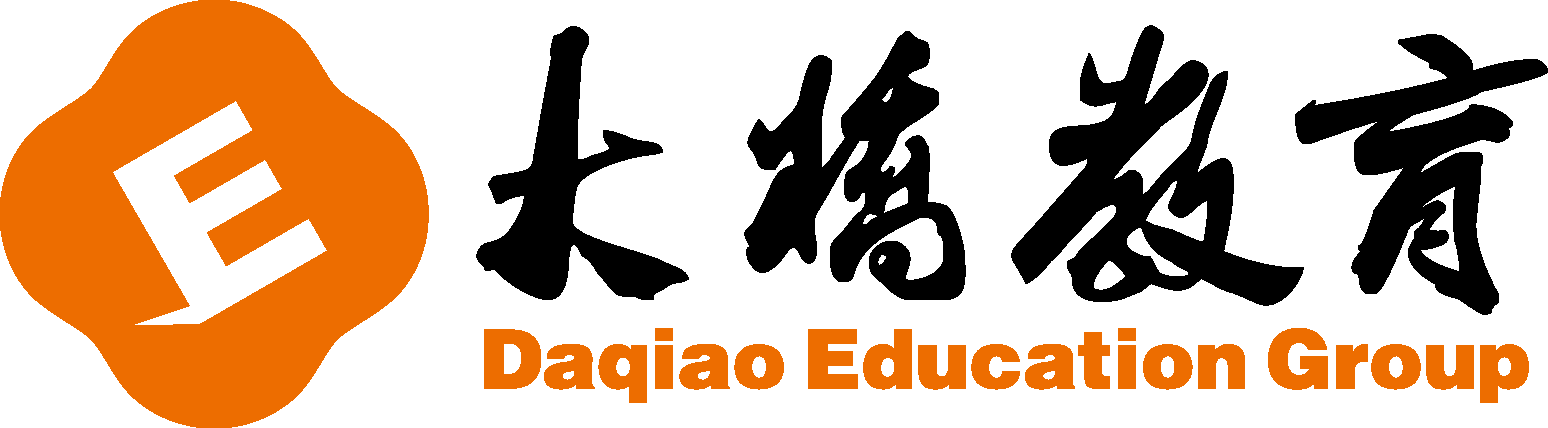 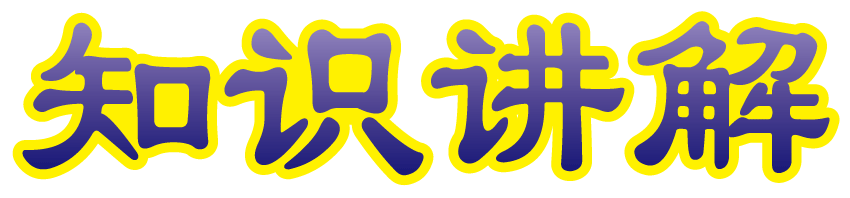 I read a book at school.(对画线部分提问)
________ do you ________ at school?
What                     do
对划线部分提问，即特殊疑问句：
1.找特殊疑问词2.变一般疑问句3.抄在一起4.去掉划线部分5.添do
1.根据答语及画线部分可知，用来询问对方在某地做什么事用疑问词what；
2.变一般Do you read a book at school?
3.抄一起What  do you read a book at school?
4.去画线What  do you at school?
5.添do
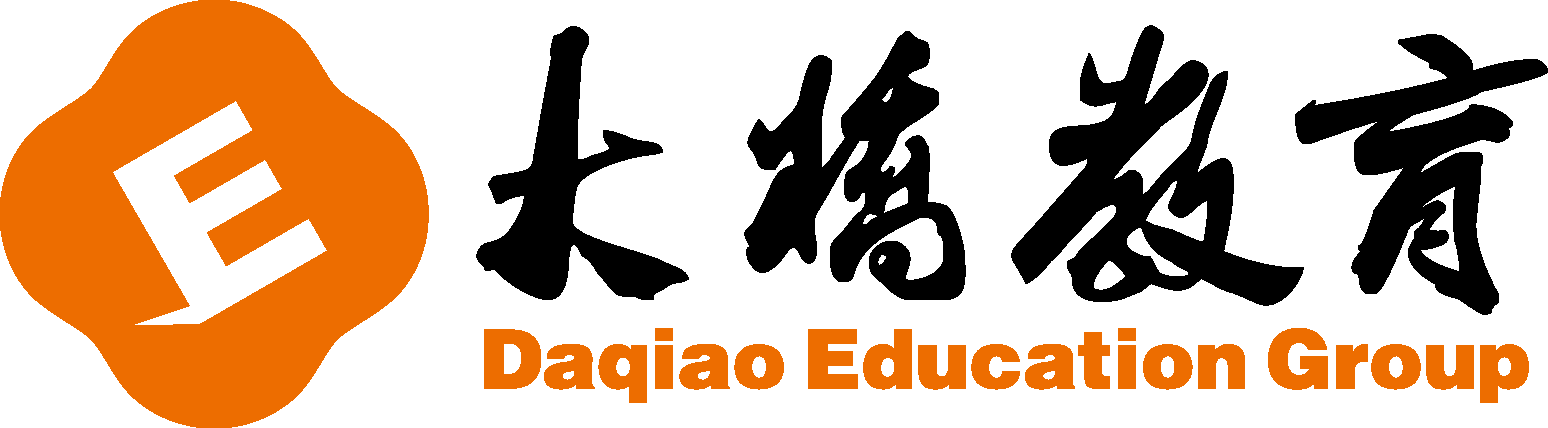 选出下列每组中不同类的一项。
(　　)1. A. write	          B. sing	             C. story
(　　)2. A. song	          B. game	C. read
(　　)3. A. pencil box        B. homework	C. ruler
(　　)4. A. Friday	          B. Sunday	C. sun
(　　)5. A. evening	          B. river	             C. morning
C　
C　
B　
C　
B
单项选择。
(　　)1. I ________ a picture for my ________. 
A. draw; story	B. draw; read             C. look; story
(　　)2. My mother ________ a song in the evening. 
A. singing	B. sing	             C. sings
(　　)3. What ________ you ________ in the evening?
A. does; do	B. are; do	                C. do; do
(　　)4. This is ________ I do my homework. 
A. ways	B. the way	                  C. way
(　　)5. Lucy ________ a book. 
A. is read	B. reads	                 C. reading
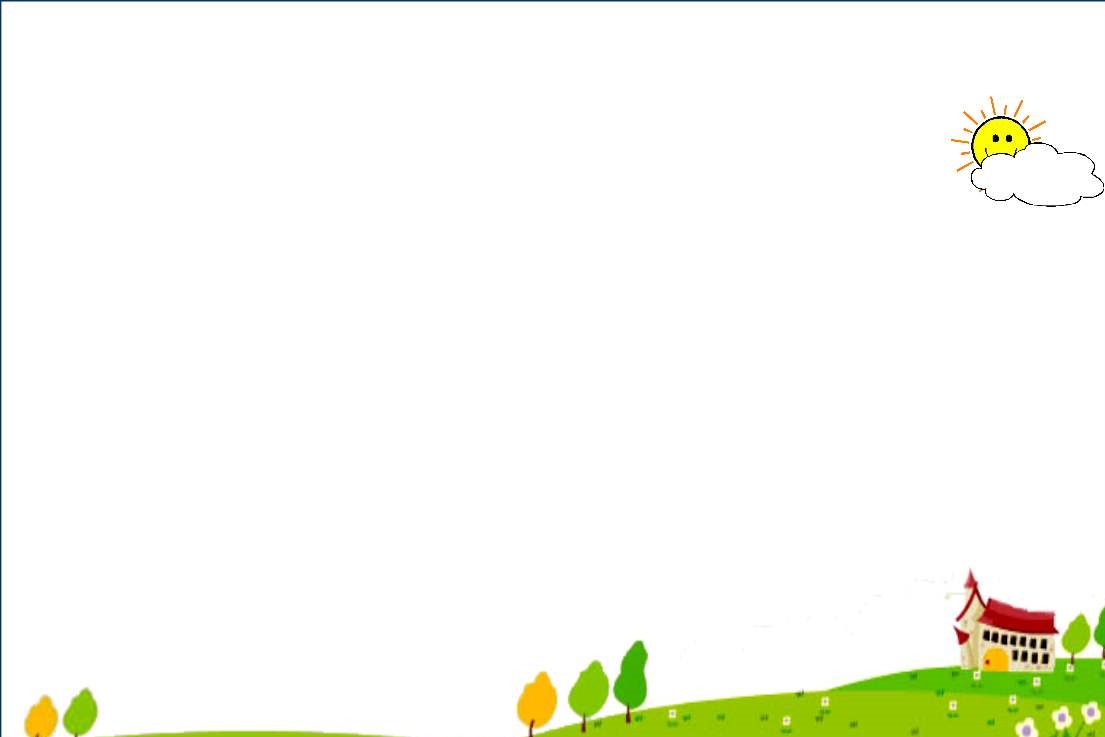 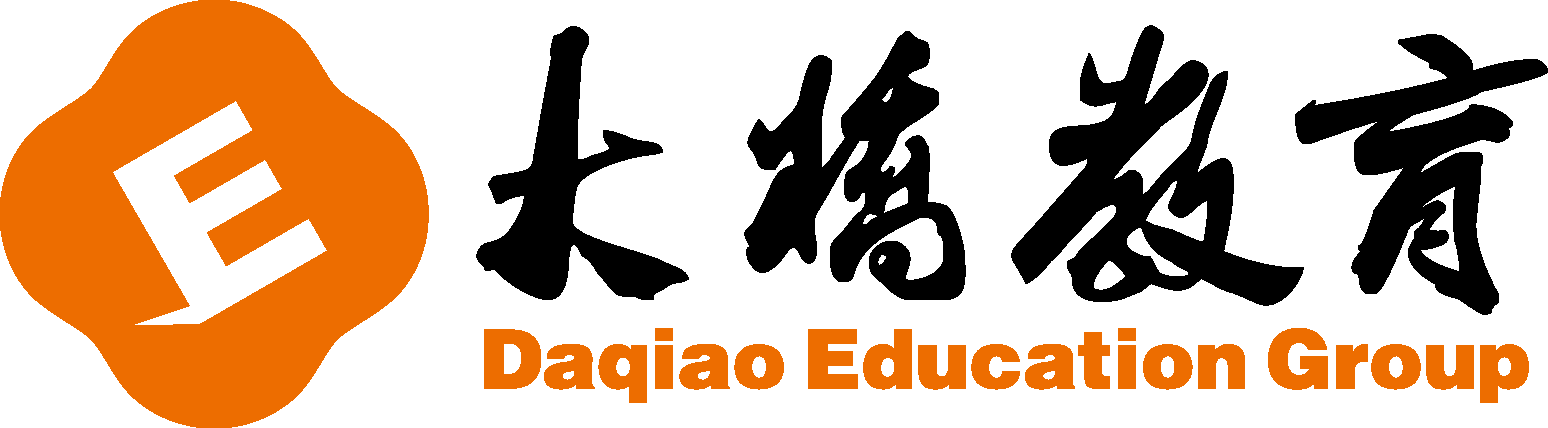 A
C
C
B
B
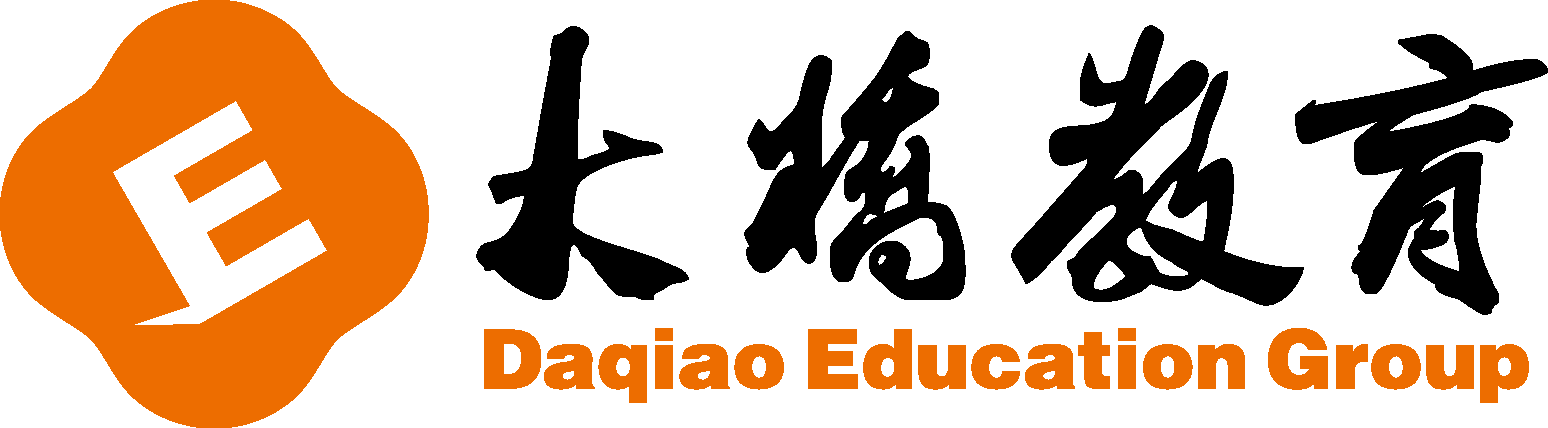 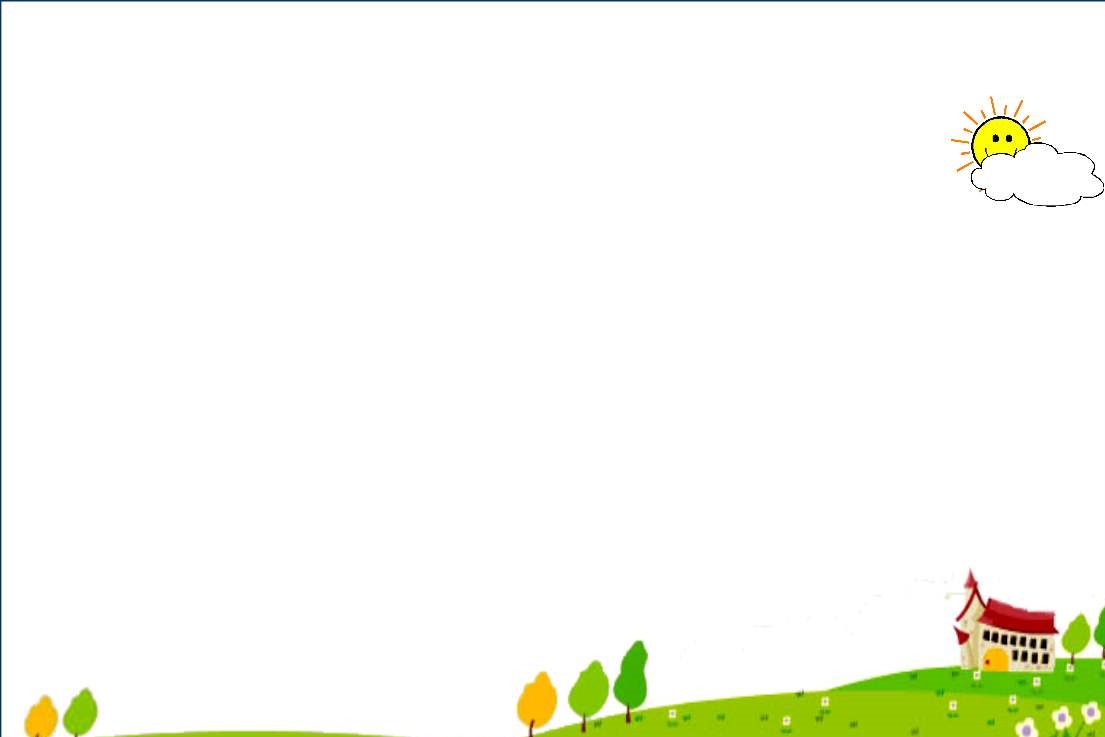 (　　)6. ________ do you do at home?
A. What	B. Where	    C. What's
(　　)7. I ________ TV after dinner. 
A. look	             B. watch	   C. see
(　　)8. I ________ my mother and father. 
A. talk             B. read                C. help
(　　)9. This is my ________. I play on it. 
A. book   　　B. computer        C. homework
(　　)10. The phone is ________ the bed. 
A. for              B. on                     C. of
A   

B
C　

B　 

B
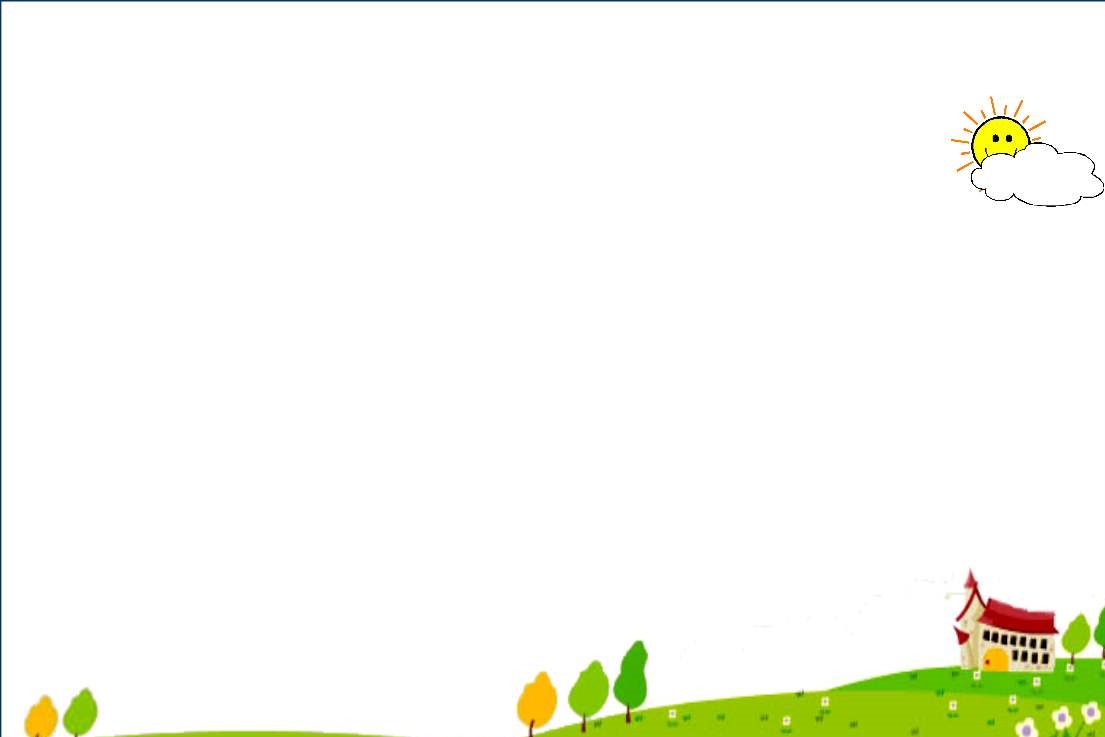 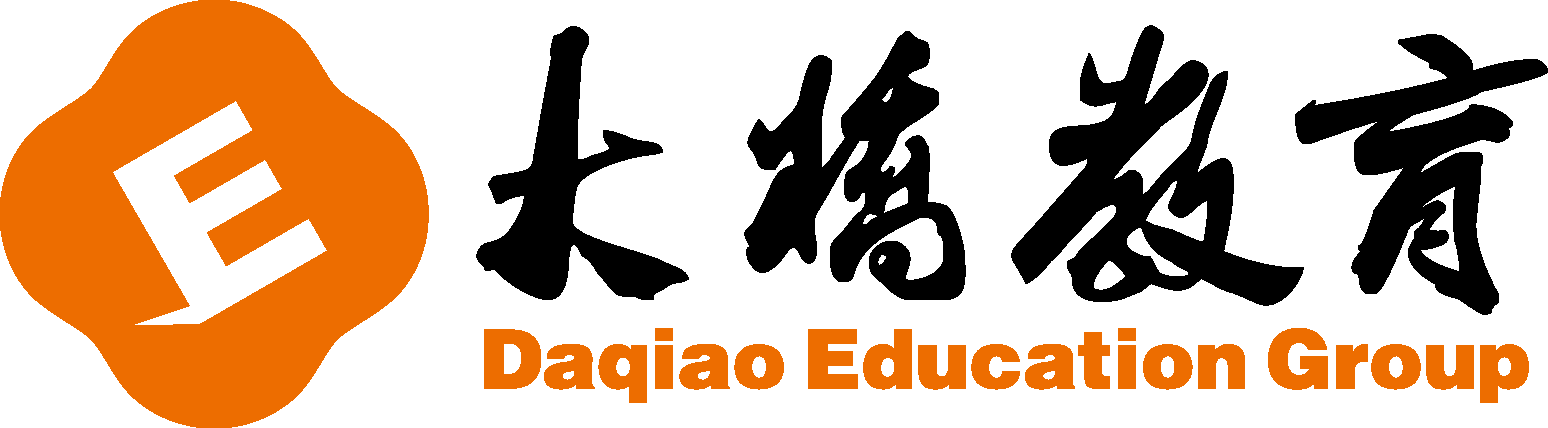 A. on　B. for　C. with　D. under　E. in
1. I talk on the phone ________ my friends. 
2. I play________ the computer. 
3. I do my homework ________ the evening. 
4. I draw a picture ________ my story. 
5. I can see your shoes ________ the bed.
C
A
E
B
D
阅读短文，选择正确的选项。
Hello! My name is Lucy. There are four people in my family, my mother, my father, my brother and me. We often do different things at home. I do my homework after school. My mother washes the clothes in the bathroom. My father watches TV. My brother plays on the computer with his friends. After dinner, I talk on the phone with my friends. We are happy.
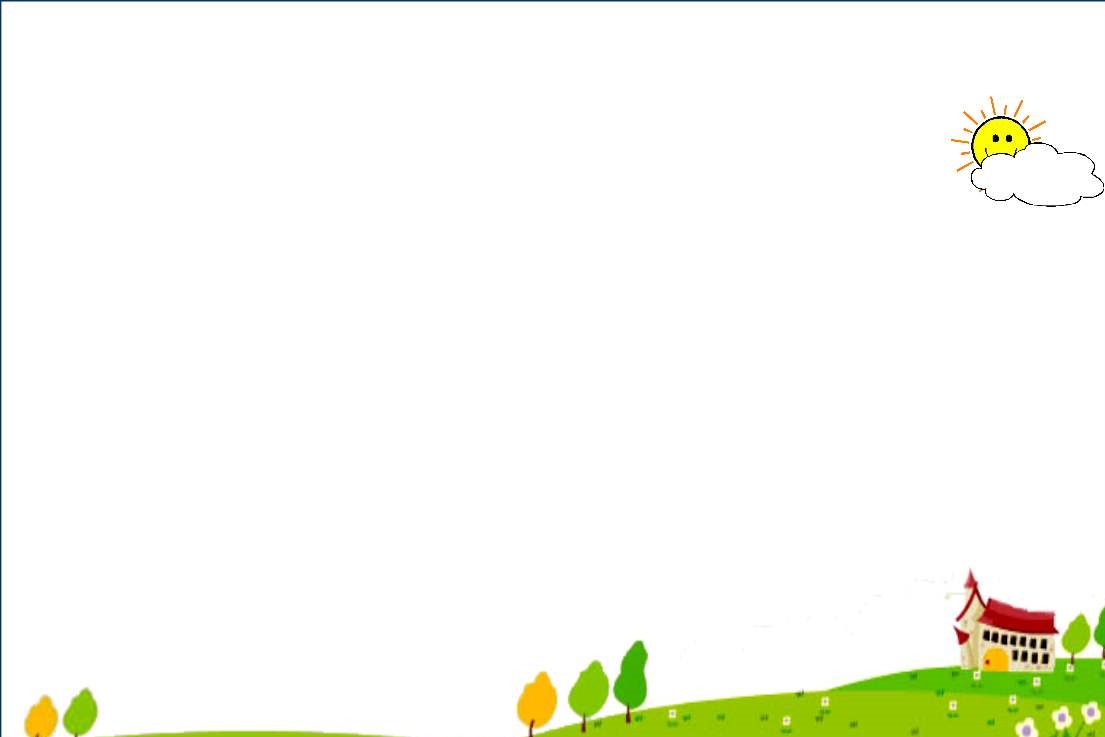 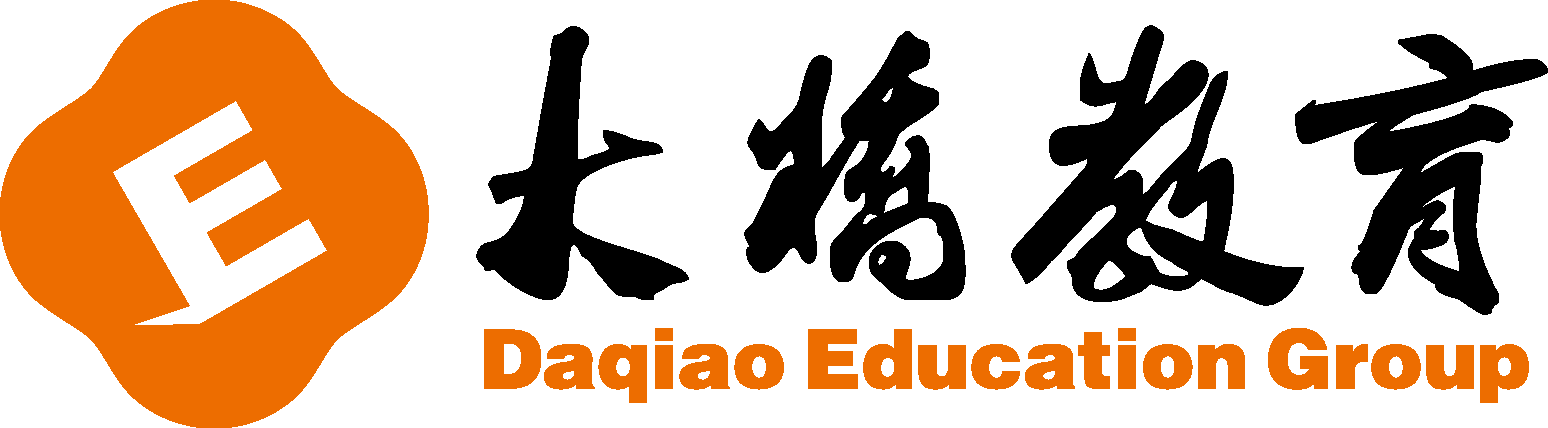 A　

A　

B
(　　)1. How many people are there in Lucy's family?
A. Four. 　　　　                                                      B. Five. 
(　　)2. What does Lucy do after school?
A. She does her homework after school.              B. She sings a song after school. 
(　　)3. The word “bathroom” should be “________”. 
A. 卧室                                                                          B. 卫生间
(　　)4. What does Lucy's brother do at home?
A. He plays on the computer with his friends.        B. He reads a book. 
(　　)5. What does Lucy's father do at home?
A. He watches TV.                                                        B. He washes the clothes.
A　

A
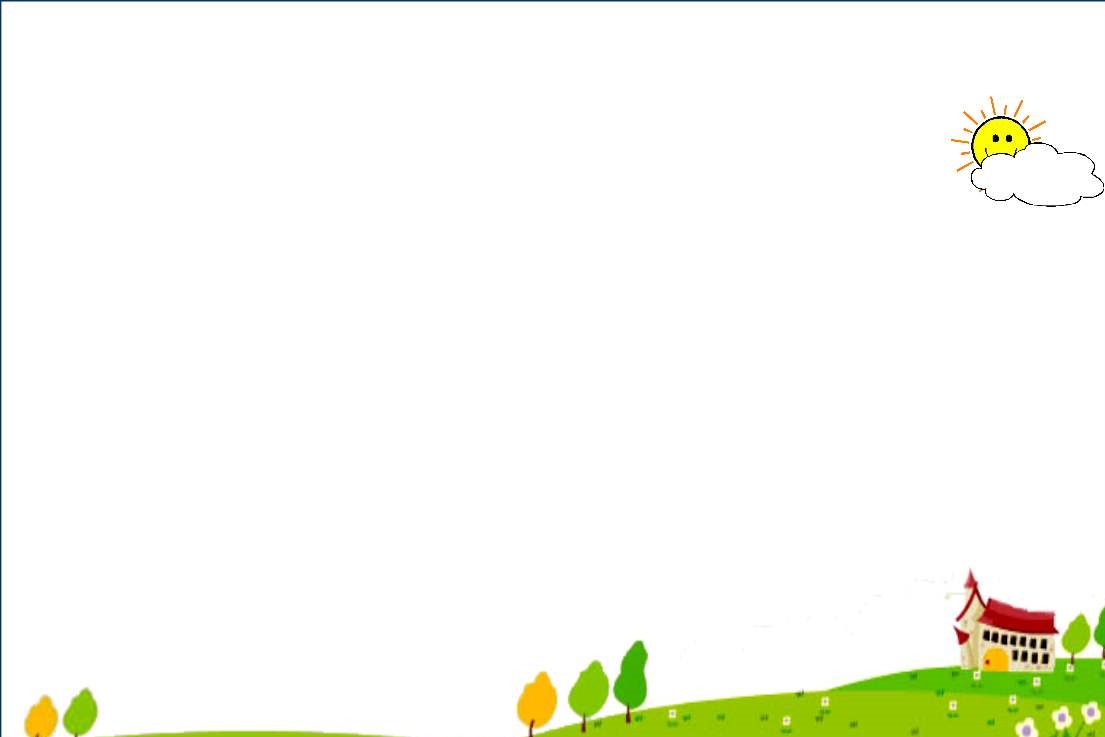 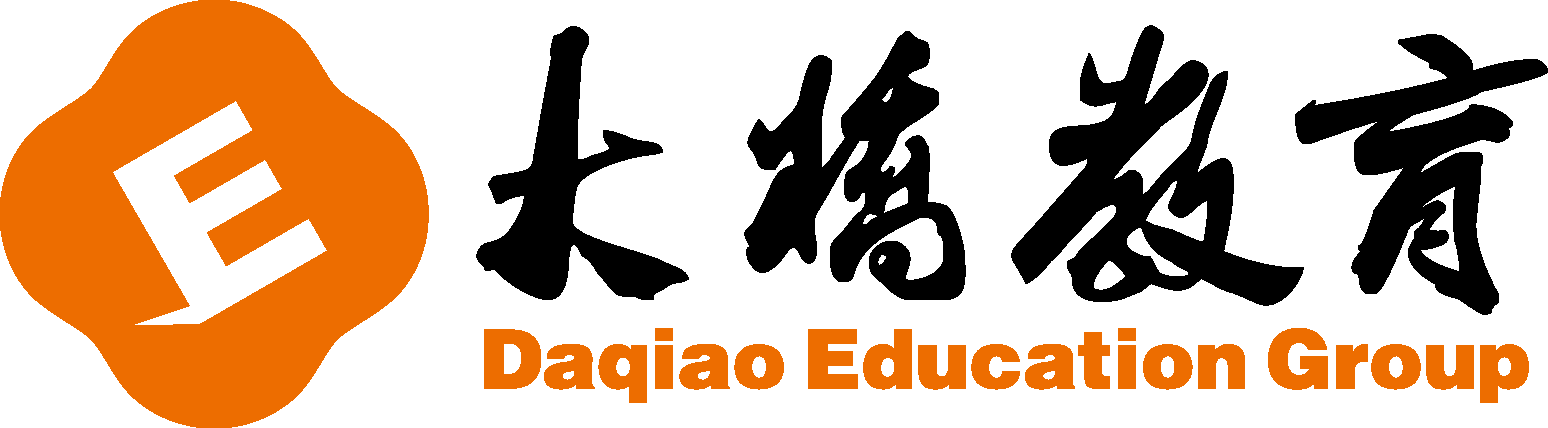 Thanks